Análisis, Diseño e Implementación de un Portal Web para la Gestión y
Administración Hospitalaria de la Clínica Dental Barrera
Darío Palacios V. - Tesista
Ing. Paúl Díaz – Director
Ing. Mónica Gómez - Coordirectora
Agenda
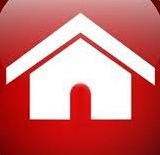 Antecedentes
Odontología general.
Cirugía oral.
Estética dental.
Rehabilitación oral.
Odontopediatría.
Endodoncia.
Implantología.
Periodoncia.
Operatoria Dental.
La Clínica Dental Barrera, está situada en la ciudad de Quito, desde hace 4 años enfoca sus servicios hacia la salud dental en todas las especialidades
[Speaker Notes: Se ha decidido la CDB como auspiciante]
Antecedentes
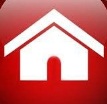 El control, administración y seguimiento de pacientes, la asignación de estos a los doctores, la administración del personal que trabaja para la Clínica y el control de agendas se la realiza de manera manual, con formularios físicos.
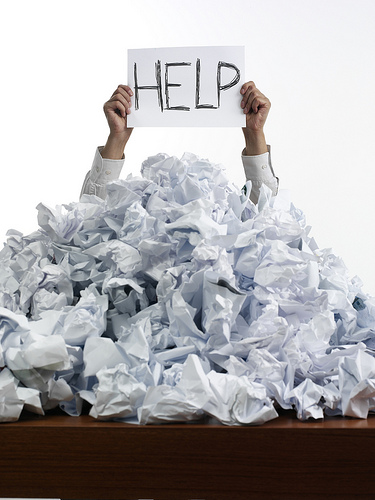 [Speaker Notes: Desde sus inicios, ha contado con un sistema informático denominado CDR, radiografías y fotografías intraorales, no se tiene un registro total del paciente.
Hoy en día posible llevarlo, pero existen problemas que se han dado por el crecimiento de pacientes.]
Justificación
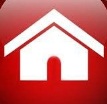 Promedio de 500 pacientes atendidos
Promedio de 15 nuevos pacientes cada mes
Proyección a futuro
Atención personalizada de doctores a pacientes
[Speaker Notes: Quien solicita, es el doctor, depende de la disponibilidad de la asistente en tiempo.
Se pierden radiografías, registros..
Al consultar la información se debe esperar que el asistente encuentre en el archivador.
No existe un buen servicio]
Objetivo  General
“Construir e implementar un sistema de información para la administración integral de pacientes, doctores y servicios de la Clínica Dental Barrera,  ofreciendo a los usuarios soluciones para optimizar procesos utilizando metodologías de desarrollo ágiles.”
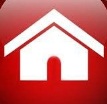 Objetivos Específicos
Describir y conceptuar los sistemas de control de pacientes, doctores y servicios de la Clínica.
Analizar la metodología de desarrollo ágil ASD (Adaptive Software Development – Desarrollo adaptable de Software).
Especificar requerimientos de software.
Desarrollar el sitio con una interface web para la Clínica.
Realizar las pruebas y entrega del producto de software.
Alcance
[Speaker Notes: PARA EL DOCTTOR LA MYOR UTILIDAD ES LA CONSULTA]
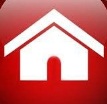 Alcance
Introducción
Conceptualización médica
[Speaker Notes: HC: Información detallada del paciente, datos generales, de contacto, enfermedades, antecedentes, hábitos. INFORMAÇIÓN DEL ESTADO DE SALUD HASTA HOY
imágenes FOTOS INTRA Y EXTRA
EC: Actividades y procedimientos del doctor hacia el paciente.]
Introducción
Metodologías ágiles
Introducción
Metodologías ágiles
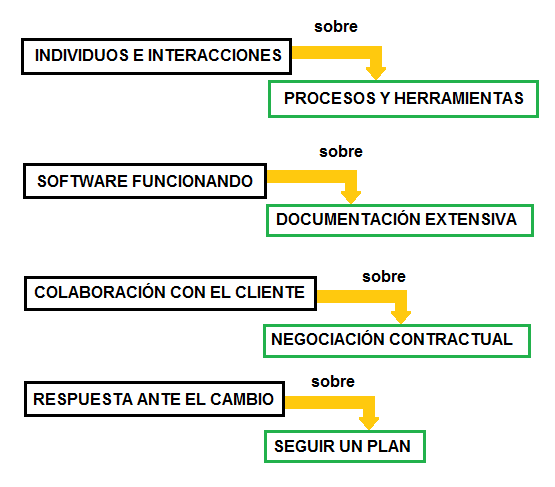 MANIFIESTO ÁGIL
Agile Manifesto - 2012
[Speaker Notes: VALORES PRIMORDIALES DEL LAS METODOLOGÍAS ÁGILES.
La prioridad es:

Aunque valoramos los elementos de la derecha, valoramos mas los de la izquierda.]
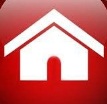 Introducción
Metodologías ágiles
[Speaker Notes: EL SECRETO: buenas técnicas de programación.]
Metodología
ADAPTIVE SOFTWARE DEVELOPMENT
MODELO CONCEPTUAL ADAPTIVO

Identificación de conceptos necesarios para la implementación de la solución.

MODELO DE DESARROLLO ADAPTIVO

Equipos híbridos
Herramientas especializadas
Timeboxing
Prototipos iterativos y evolucionarios
[Speaker Notes: La metodología basa sus principios en tres modelos.
Equipos híbridos: equipos especializados pero que los saben todo.
Timeboxing: Enfoque hacia la funcionalidad, se eliminan funciones innecesarias se establece fechas de entrega de componentes. Lo principal es el enfoque.
El prototipo es la entrega de cada componente. Este es evaluado, depurado, revisado, redefinido y refinado para responder a los requerimientos.]
Metodología
ADAPTIVE SOFTWARE DEVELOPMENT
MODELO DE ADMINISTRACIÓN ADAPTIVO
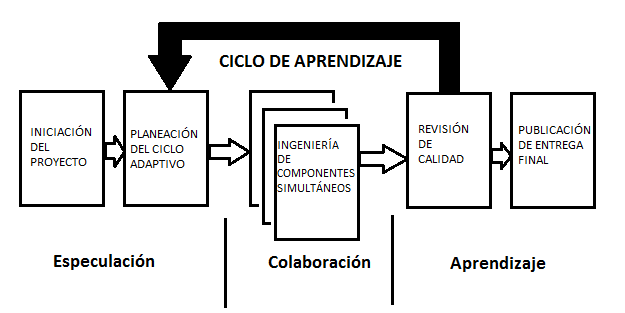 Highsmith J. - 2009
[Speaker Notes: Especulación: todo termina siendo una especulación, porque el sistema pierde su forma en términos funcionales, no ideológicos
Qué está ocurriendo, a dónde deseamos ir, promueve la desviación: el plan inicial nace como un error que debe ser llevado hacia lo que realmente necesita y no hacia la meta inicial.
En la colaboración es la construcción de los componentes planificados en la parte de especulación. El término emergencia surge cuando el software no es predictivo, por eso surge el término colaboración. 
Aprendizaje: el usuario aprende del equipo y visceversa.]
Metodología
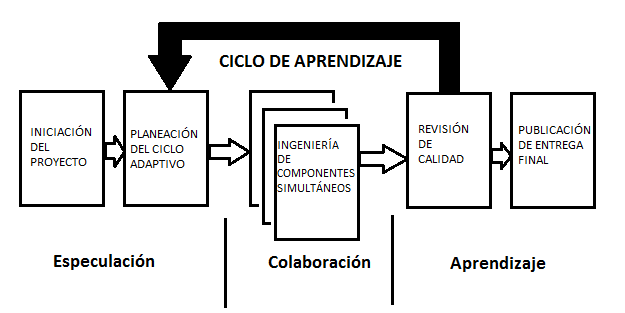 ASD - ESPECULACIÓN
INICIACIÓN DEL PROYECTO
[Speaker Notes: 1: Dirección, marco de acción, meta a alcanzar, inspiracional, marco para la toma decisiones. Evita el CAOS. Recolectar información importante.
Que es este proyecto, por que lo hacemos, como lo hacemos>
2: Equipo de profesionales.
3:]
Metodología
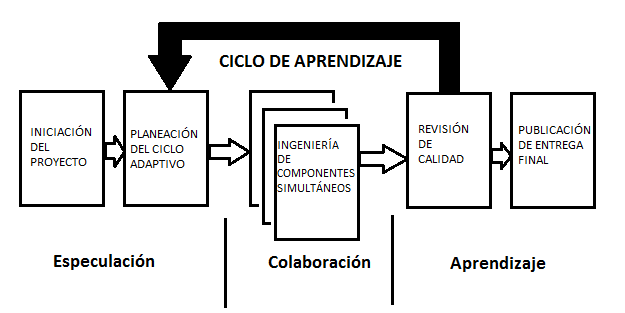 ASD - ESPECULACIÓN
INICIACIÓN DEL PROYECTO
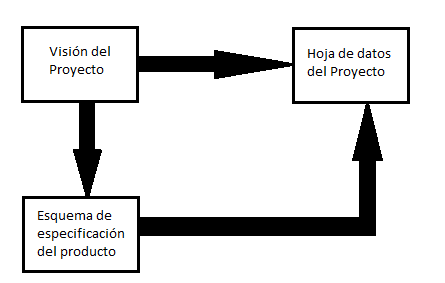 Highsmith J. - 2009
[Speaker Notes: VP: Base del compromiso del equipo. Define la capacidad del producto. PARA, QUÉ, EL NOMBRE, RAZONES.
Antecedentes, visión, alcance, patrocinador, posicionamiento en el mercado, clientes int y ext, objetivos funcionales, obj de desempeño técnico, riesgos, requerimientos del staff, pre requisitos, restricciones, supuestos (COSTOS).

EEP: Entendimiento del producto, és más claro que el objetivo y menos detallado que el documento de especificación de requerimientos.
Lo que está o no incluido. Es la base para la planificación. Define las funcionalidades del producto.
El documento no refleja mayor detalle, este se lo da durante cada ciclo.

HDP: naturaleza y escencia, se selecciona las partes mas importantes del proyecto. ES PARA EL CLIENTE Y PARA EL EQUIPO
Clientes, objetivo del proyecto, características, beneficios del cliente, rendimiento/calidad, arquitectura, riesgos, hitos, miembros del equipo.]
Metodología
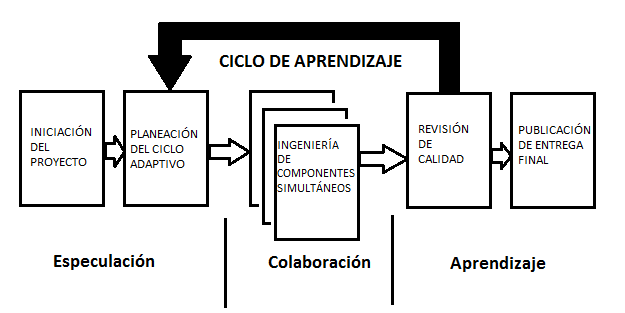 ASD - ESPECULACIÓN
PLANEACIÓN DE CICLOS ADAPTIVOS
Se orientan hacia el cumplimiento de la visión.
Se basan en componentes.
Son iterativos.
Se cumplen dentro de un plazo establecido.
Son tolerantes al cambio.
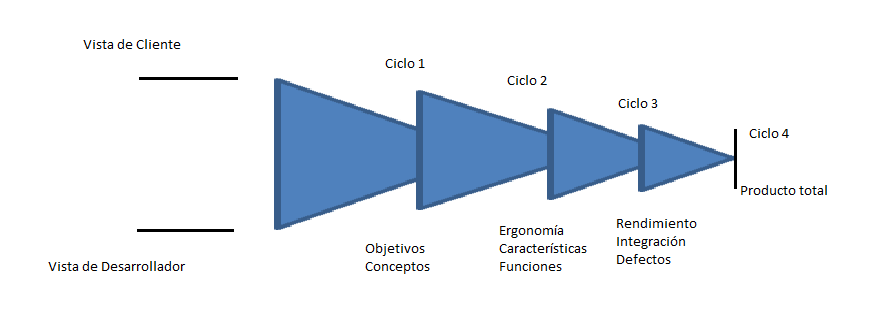 Highsmith J. - 2009
[Speaker Notes: DEBE ESTAR REALIZADA LA LISTA DE COMPONENTES
Ciclo 1: entendimiento entre los dos bandos.
Se busca la satisfacción de los dos.
Durante los ciclos el equipo se orienta hacia cumplir las necesidades y no verificar el cumplimiento de actividades, niveles de tolerancia a los cambios, sin dejar que se desvíe de la misión.
ES AQUÍ DONDE SE DIVIDDE LOS COMPONENTES Y SE LOS ALOJA DENTRO DE UN CICLO]
Metodología
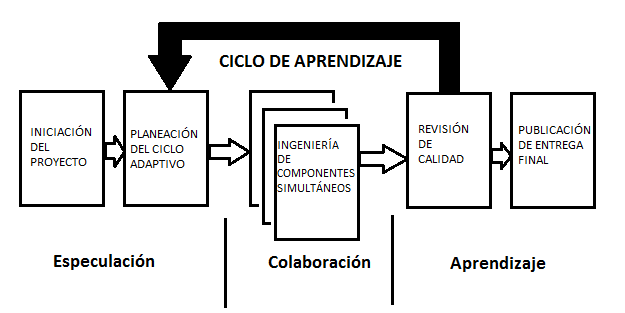 Desarrollar lista de tareas de desarrollo
ASD - ESPECULACIÓN
PLANEACIÓN DE CICLOS ADAPTIVOS
[Speaker Notes: 1: Ya para la construcción.
EL SECRETO: BUENAS TÉCNICAS DE PROGRAMACIÓN.]
Metodología
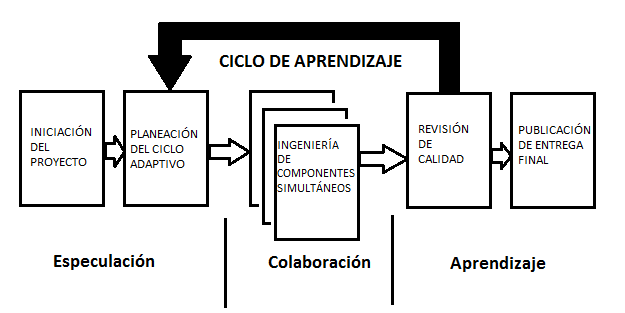 ASD - COLABORACIÓN
INGENIERÍA DE COMPONENTES SIMULTÁNEOS
[Speaker Notes: PR: características del negocio, es útil para el usuario, no para el equipo. Deberá ser profundo y se incorpora a la entrega final del producto.
TEC: generalmente alojado en el primer ciclo, ya que sobre estos los desarrolladores basan su oficio.
SOP: Modelos de clases, Casos de uso, modelos de datos, manuales, material de apoyo.]
Metodología
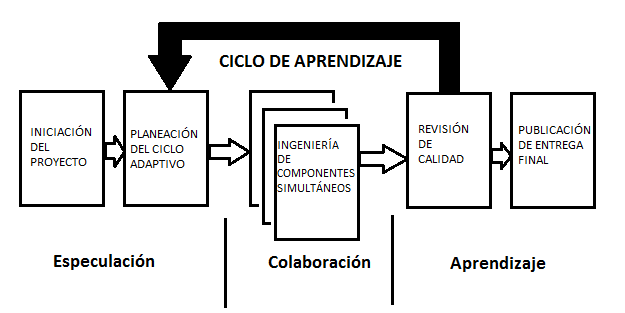 ASD - COLABORACIÓN
PREPARACIÓN PARA LA REVISIÓN DE LA CALIDAD FINAL
Metodología
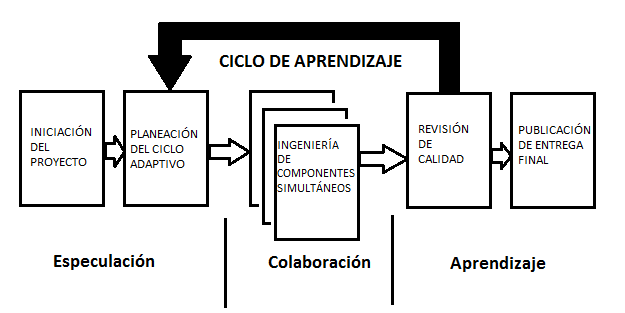 ASD - APRENDIZAJE
REVISIÓN DEL SOFTWARE
USUARIO
ANÁLISIS DE RESULTADOS DE PRUEBAS UNITARIAS
EQUIPO DE DESARROLLO
[Speaker Notes: Para la revisión, se disena datos de prueba, que es probado con el cliente al entregarlo al cliente. Con los resultados obtenidos se analizarán en conjunto usuarios y desarrolladores.]
Metodología
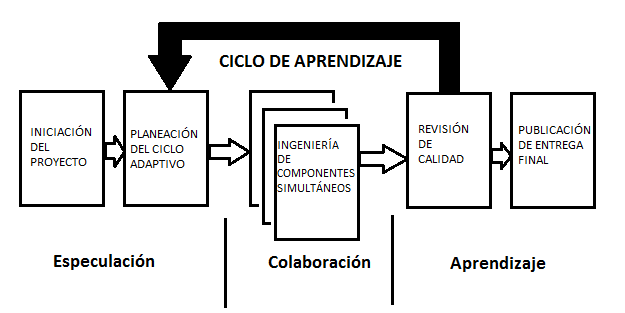 ASD - APRENDIZAJE
REVISIÓN DEL SOFTWARE
[Speaker Notes: 1: comunicación.

2: revisar el producto en base a si mismo y no a la documentación, se basa en resultados de negocio.

3: objetivo de la sesión, qué es lo que será producido.

4: lectura de la misión y objetivos del producto. Demostración, revisión de nuevas ideas, resumen y revisión de nuevos requerimientos.

5: Acta de entrega, estrategia para el desarrollo del nuevo componente.]
Metodología
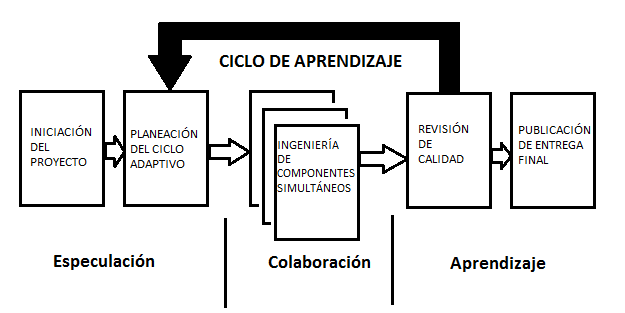 ASD - APRENDIZAJE
TOMA DE DESICIÓN
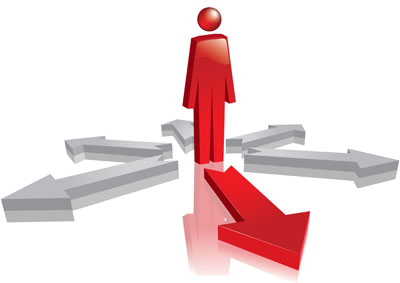 [Speaker Notes: Desarrollo un nuevo ciclo o continuo con la planificación]
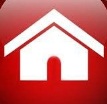 Metodología
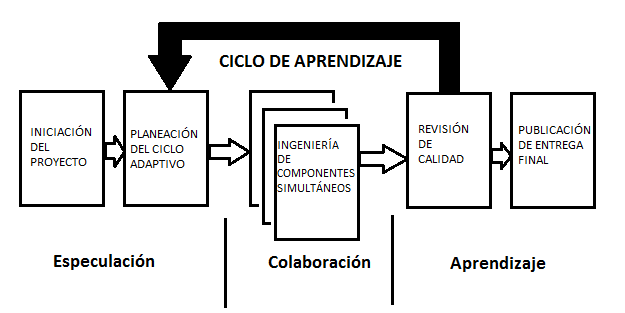 ASD - APRENDIZAJE
REVISIÓN FINAL DE LA CALIDAD
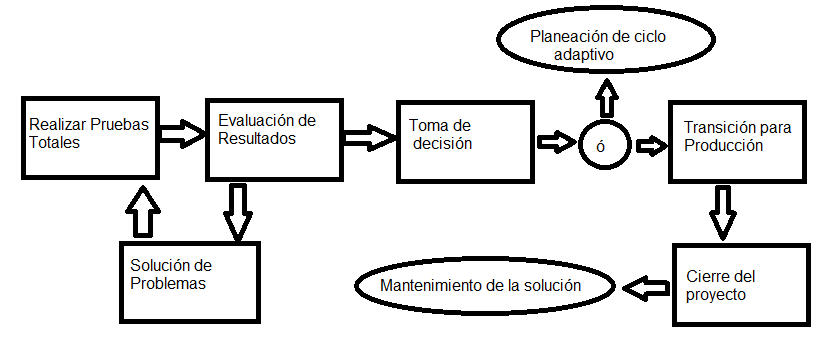 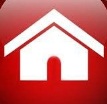 Herramientas
de desarrollo
[Speaker Notes: JAVA: Plataforma de programación para el desarrollo y ejecución de software.

GL: Open Source, permite la ejecución de sistemas distribuídos - ORACLE.

NET: herramienta case para la elaboración de programas , hecho para java con la posibilidad de incrementar funcionalidades con la instalación de módulos 

ICEFACES: AJAX: aplicaciones enriquecidas de internet en plataformas JEE. 

El desarrollador pone en su capa de presentación controladores Ajax de fácil uso, quien hace el trabajo es el framework.
Lo curioso, Ajax envía la información relevante al servidor y comparte la funcionalidad con el cliente sin la necesidad de plugins.

Evita saturaciones. 

SPRING permite escalabilidad y el uso del patrón modelo vista controlador, 

permite el uso de clases simples que no dependen de un framework. Permite MVC

HIBERNATE: Mapeo base de datos relacional y programación orientada a objetos. La gestión de los datos es basada en POO gracias a archivos declarativos XML

API para CRUD, API para consultas. 

Permite portabilidad con cualquier base de datos. 

Posee HQL

MYSQL> 5 trillones de registros, 60000 tablas y 64 índices por tablas.]
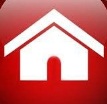 Arquitectura
de desarrollo
[Speaker Notes: Cliente inicia petición desde cualquier navegador de internet va a la VISTA ICEFACES, la vista recurre al CONTROLADOR para hacer uso del modelo, si la vista requiere un método el controlador le otorga. Una vez procesado, la petición, el objeto generado está listo para ser guardado como lo que es un OBJETO, no como una lista de cadena de caracteres.

Todo se basa en el modelo. Quien requiera el modelo lo usa. El controlador (spring), mantiene las clases disponibles para su uso a manera de servicio, la vista presenta los datos]
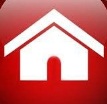 Arquitectura
física
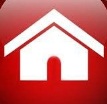 Resultados
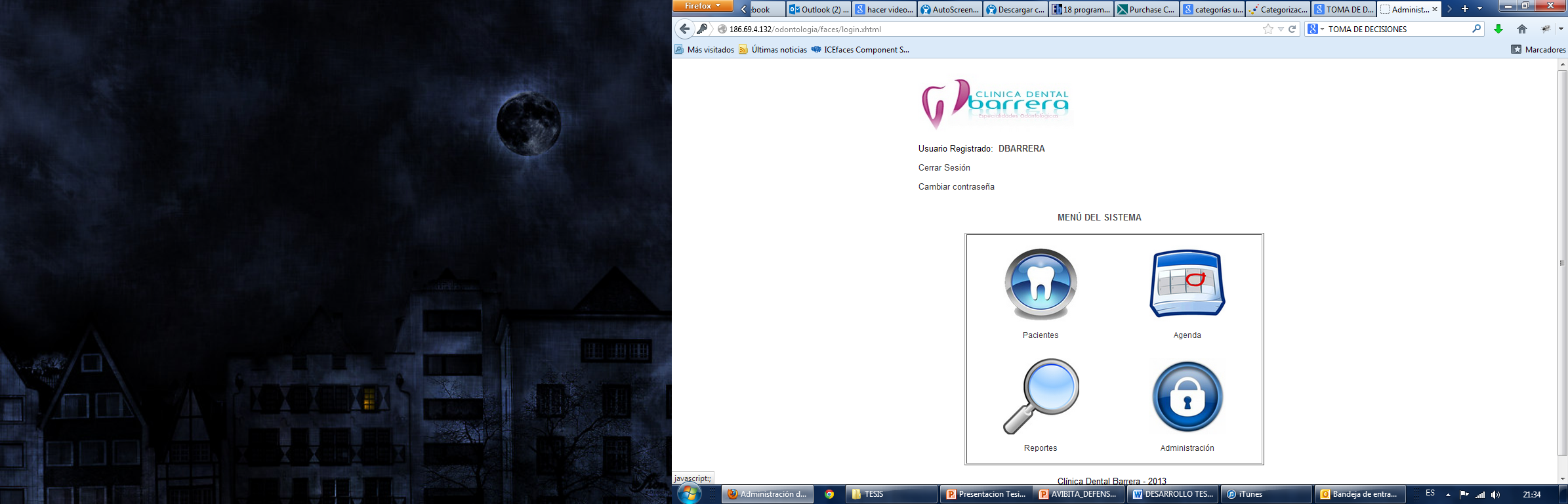 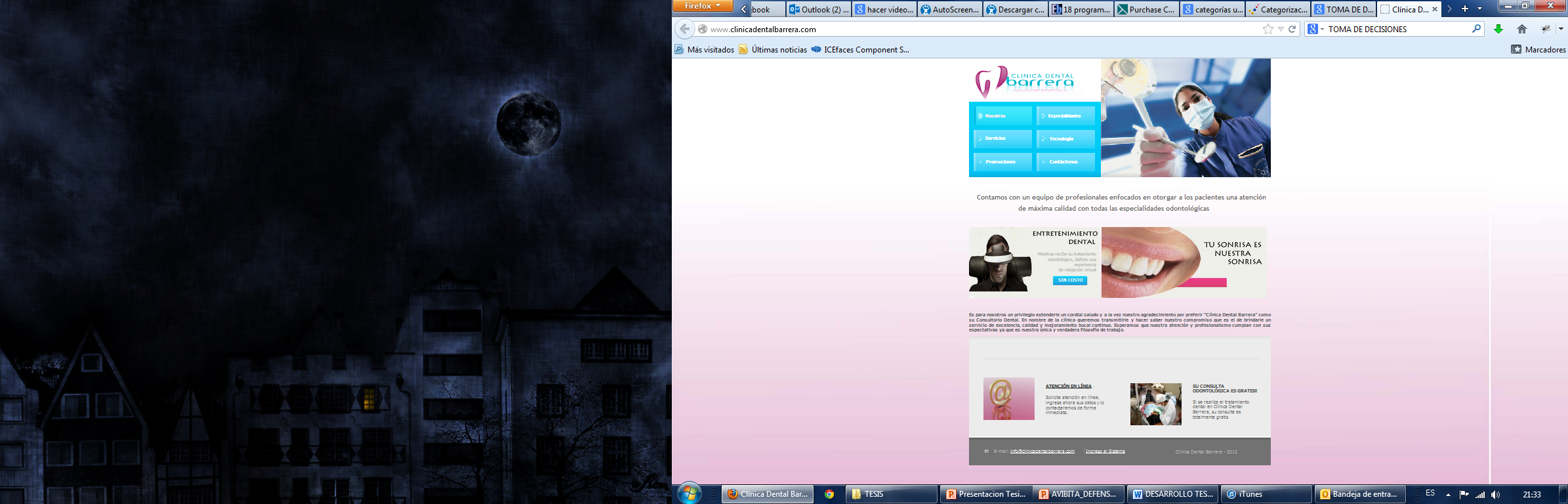 Conclusiones
El software cumple con las necesidades del usuario.

Ahora es posible el acceso a la información desde cualquier sitio y en todo tiempo.

No es necesaria una detallada especificación de requerimientos.

Se obtuvo un producto final con varias versiones.

Al tener una lista de casos de uso y no una lista de componentes cambia la visión del proyecto en planificación, evaluación y diseño.

El usuario se enmarca dentro de la visión del proyecto evitando cambios desmedidos, y también que el equipo de desarrollo huya de las nuevas propuestas.
Conclusiones
Gracias a las herramientas utilizadas, es posible otorgar soporte, escalabilidad, facilidad, compatibilidad y reducción de costos.

Existe rapidez al gestionar la información por parte del usuario gracias a el uso de Icefaces para la interfaz visual.

Entrega de software con retraso debido a la flexibilidad en los requisitos del sistema.
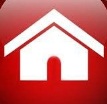 Recomendaciones
Se debe realizar un análisis exhaustivo de los componentes a desarrollar.

Poseer alto nivel de abstracción al momento de establecer requisitos.

Recordar en cada reunión de entrega la misión del producto.

Conocer a fondo la tecnología a utilizar antes de desarrollar los componentes.

Presupuestar la mayor cantidad de necesidades del cliente

Establecer una planificación incremental.
[Speaker Notes: 1: De estos dependen los ciclos, las entregas, la integración y la estructuración del producto final]
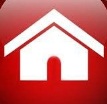 Gracias!
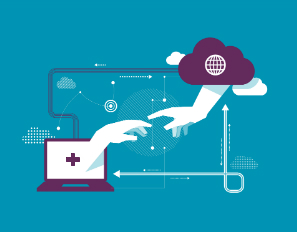